Razgovori u Srcu: Napredno računanje i strojno učenje
Emir Imamagić
Sveučilišni računski centar
Datum, mjesto, autor
Napredno računanje
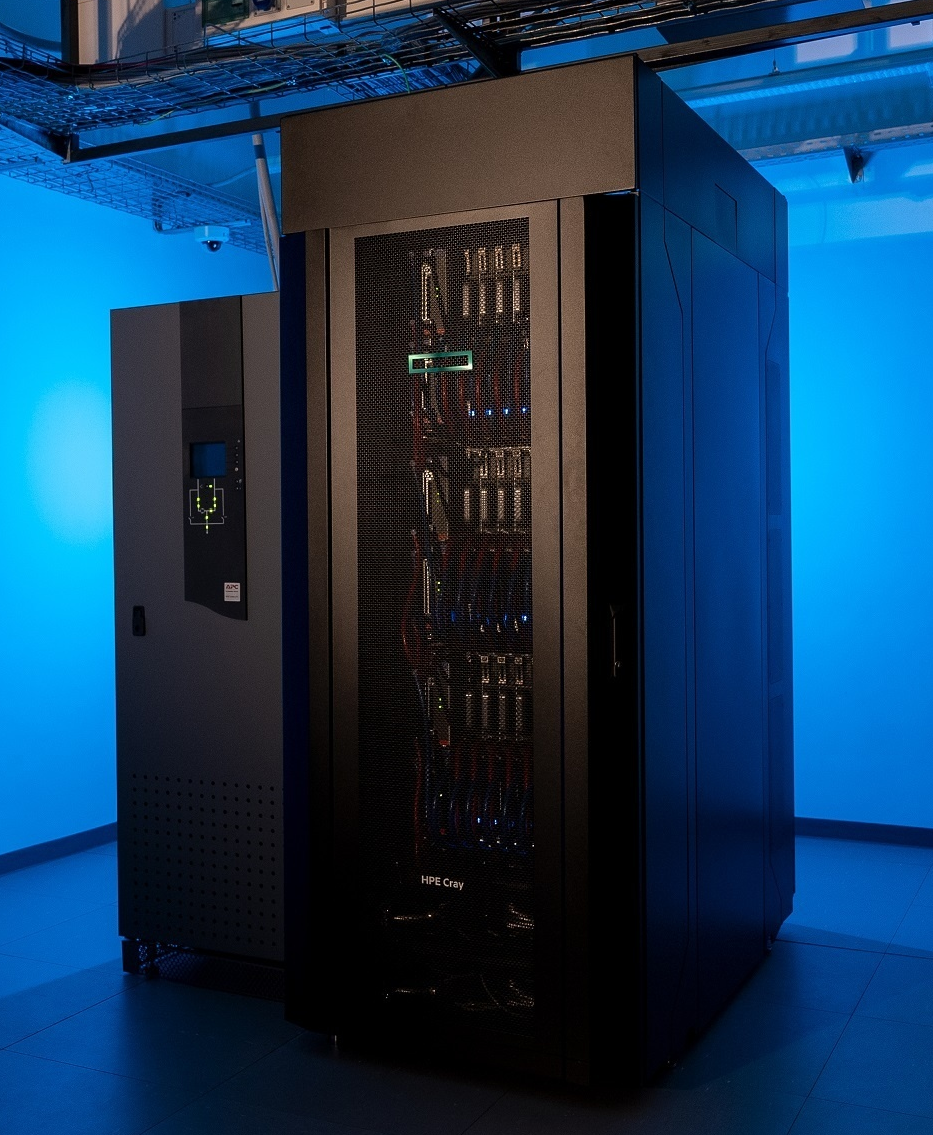 Superračunalo Supek
1,25 PFLOPS
8.384 CPU jezgri
81 NVIDIA A100 GPU
32 TB radne memorije
580 TB prostora
Resurs za napredno računanje u oblaku Vrančić
11.520 CPU jezgri
16 NVIDIA A100 GPU
57 TB radne memorije
Računalni klaster Padobran
uspostavljen na Vrančiću
6.400 CPU jezgri
23,8 TB radne memorije
464 TB prostora
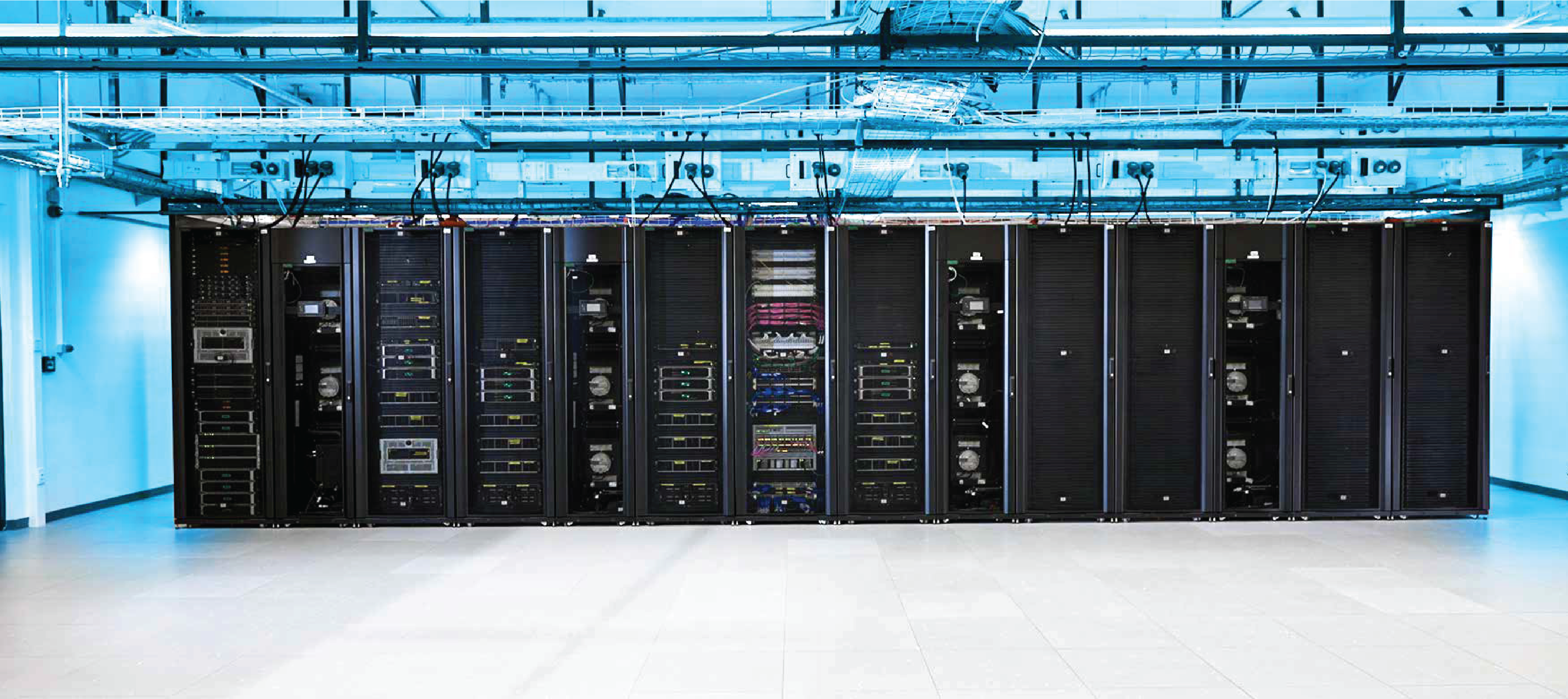 21.02.2024.
Razgovori u Srcu: Napredno računanje i strojno učenje
Napredno računanje
Podrška
Pristup i korištenje resursa Supek i Vrančić
Korištenje kontejnera na resursima za napredno računanje
Aplikacije za strojno učenje na resursu Supek
Alati:
Dask
PyTorch
Ray
RELION
TensorFlow
21.02.2024.
Razgovori u Srcu: Napredno računanje i strojno učenje
Iskorištenje po znanstvenim područjima
21.02.2024.
Razgovori u Srcu: Napredno računanje i strojno učenje
Iskorištenje po znanstvenim područjima
21.02.2024.
Razgovori u Srcu: Napredno računanje i strojno učenje
Iskorištenje po znanstvenim područjima
21.02.2024.
Razgovori u Srcu: Napredno računanje i strojno učenje
Supek – iskorištenje GPU-ova
21.02.2024.
Razgovori u Srcu: Napredno računanje i strojno učenje
Udio AI projekata
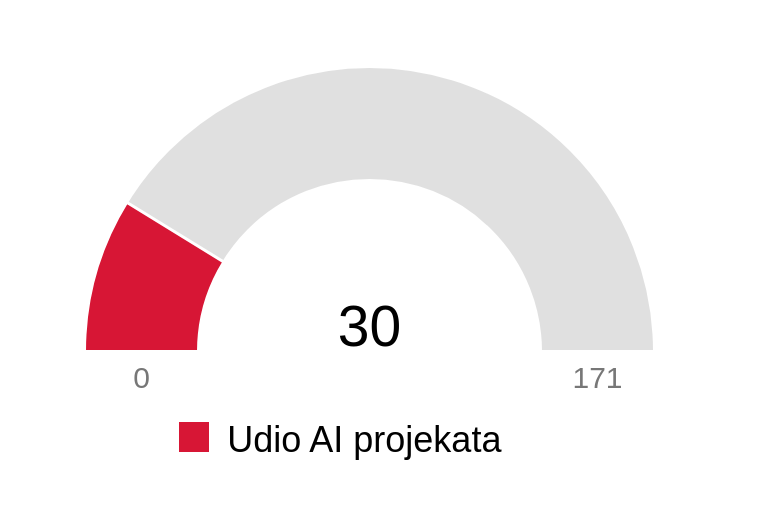 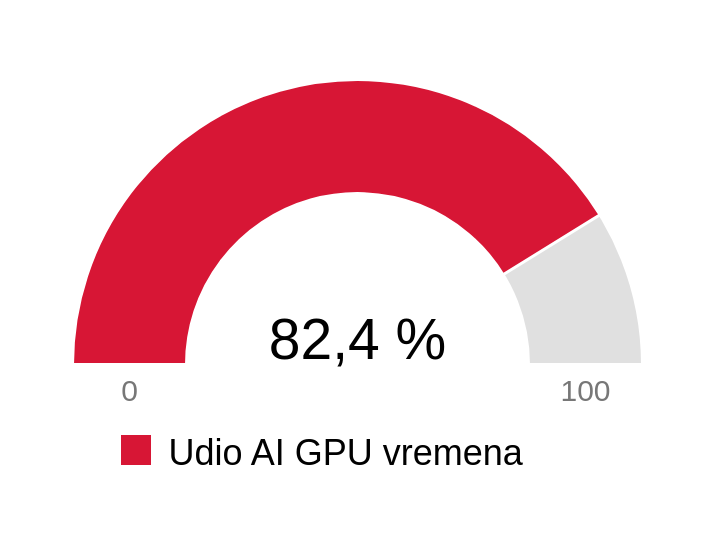 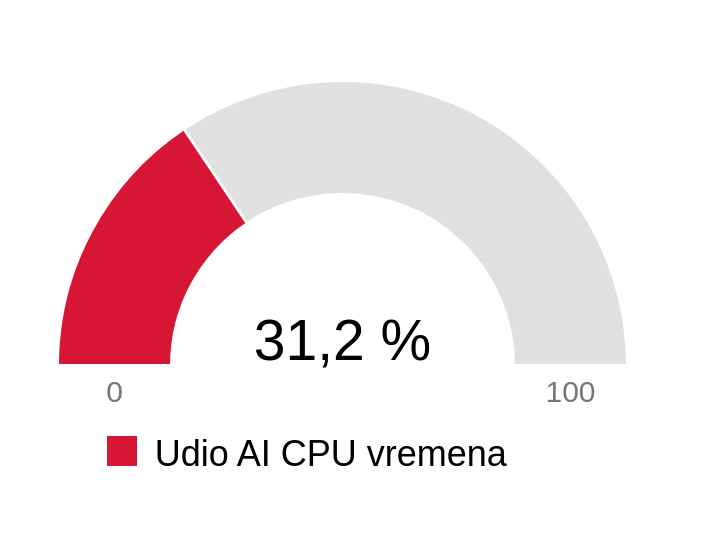 21.02.2024.
Razgovori u Srcu: Napredno računanje i strojno učenje
21.02.2024.
Razgovori u Srcu: Napredno računanje i strojno učenje
21.02.2024.
Razgovori u Srcu: Napredno računanje i strojno učenje
Hvala na pažnji!
https://www.srce.unizg.hr/napredno-racunanje
computing@srce.hr
03.01.2024.
Srce Café: Srijeda s naprednim računanjem